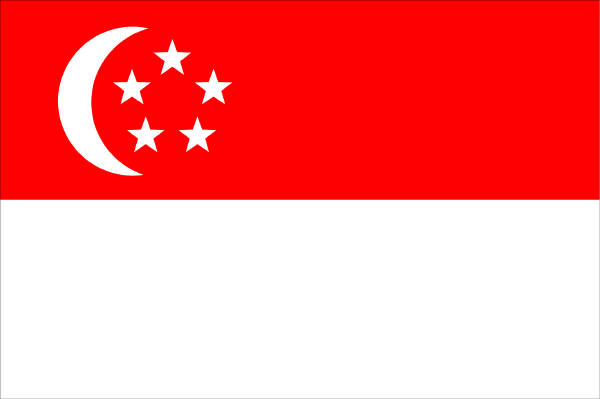 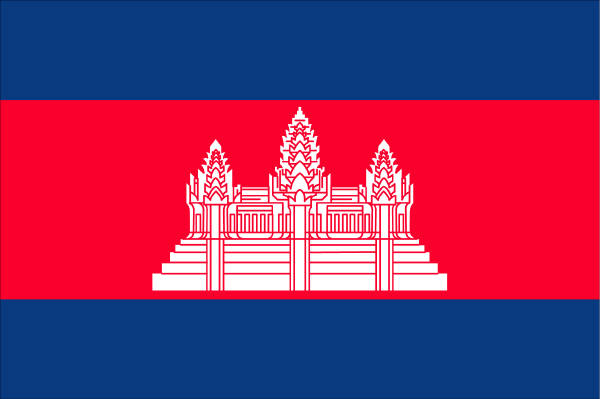 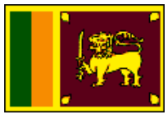 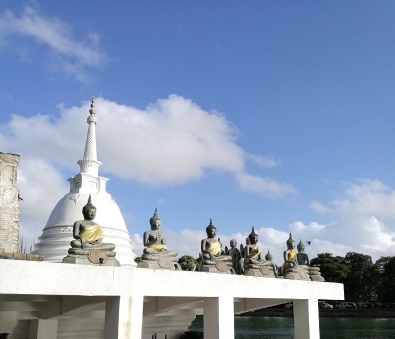 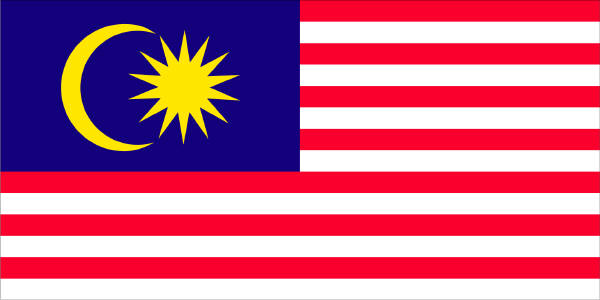 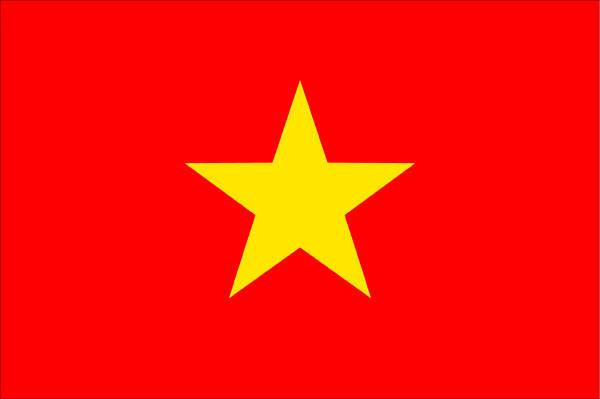 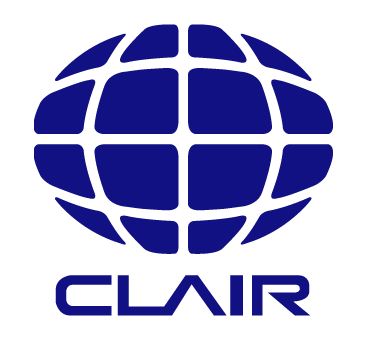 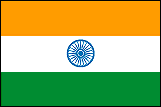 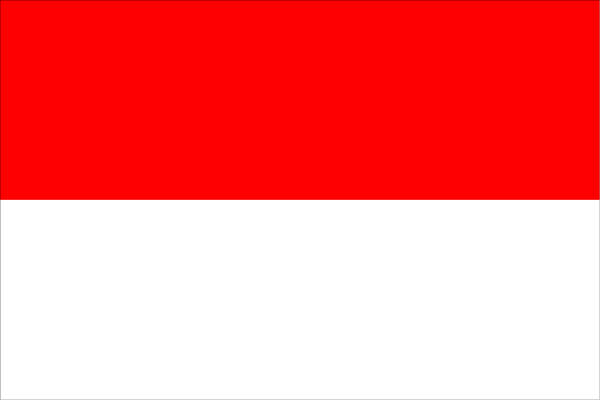 Our Activities 2022
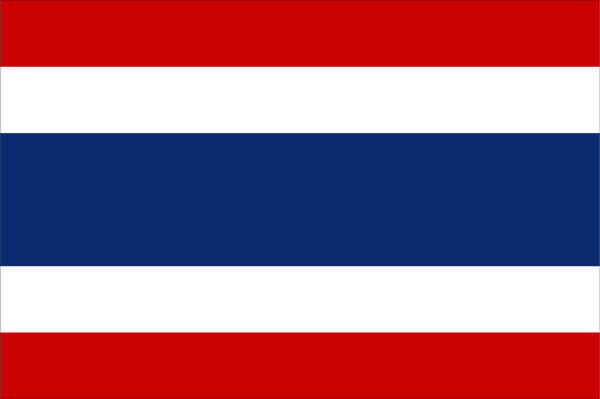 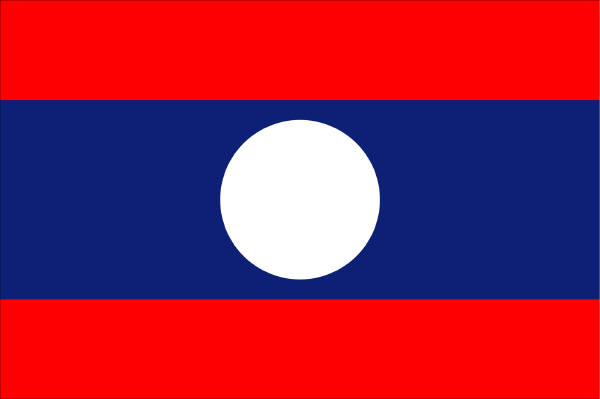 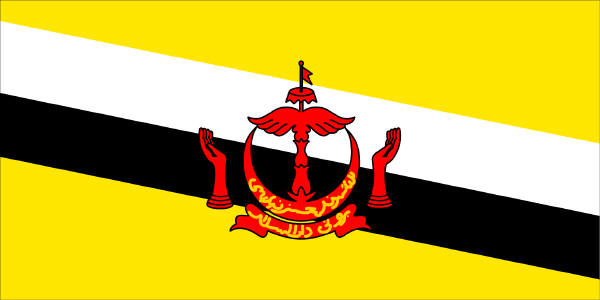 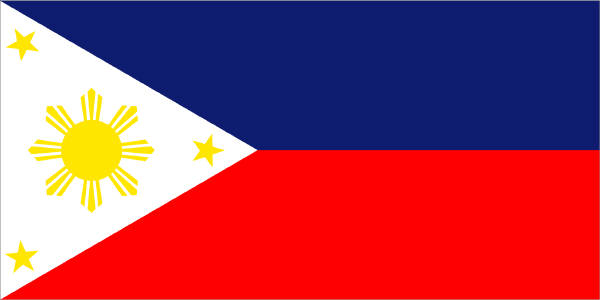 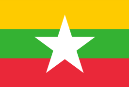 The Japan Council of Local Authorities
 for International Relations (J.CLAIR), Singapore
About CLAIR
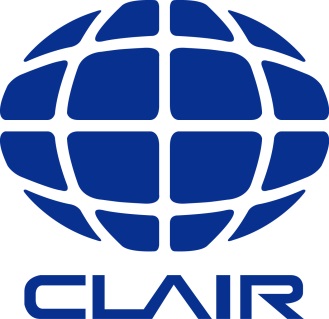 The Council of Local Authorities for International Relations (CLAIR) was established in July 1988 in response to rising concerns for local level internationalization in Japan. CLAIR was created as a joint organization of local governments to promote and provide support for local internationalization.
CLAIR’s headquarters are located in Tokyo with seven representative offices in Singapore, New York, London, Paris, Seoul, Sydney and Beijing.
J.CLAIR Singapore
J.CLAIR Singapore was set up in October 1990 and conducts activities in the 10 ASEAN countries (Brunei, Cambodia, Indonesia, Laos, Malaysia, Myanmar, Philippines, Singapore, Thailand, Vietnam), India as well as Sri Lanka.
Main Activities
1. International cooperation efforts at local government level
2. Promoting local level exchange
3. Conducting research on local administration and finance systems
     as well as the various policies
4. Supporting Japanese local governments’ overseas activities
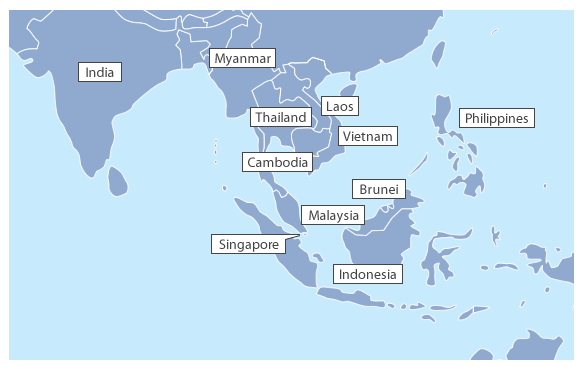 Sri Lanka
Organizational Structure
Our office consists of 19 staff dispatched from Japan and 6 local staff.
1
International Cooperation Efforts at Local Government Level
Seminars and Exchange Sessions on Local Administration
【Objective】
With an aim to enhance cooperation and exchange in the area of local administration, J.CLAIR Singapore actively conducts seminars and exchange sessions with local government officials and related  organizations in ASEAN countries, India as well as Sri Lanka. These initiatives provide a platform for academics and practitioners of local governance from both sides to discuss best practices and exchange new insights on local administration.
Local Administration Seminars Organized by J.CLAIR Singapore
J.CLAIR Singapore plans and implements local administration seminars with cooperation from our counterparts in order to promote knowledge exchange on issues of particular concern, as well as support the development of local administrative systems in Japan and the respective host countries.
【Seminars in FY2021】
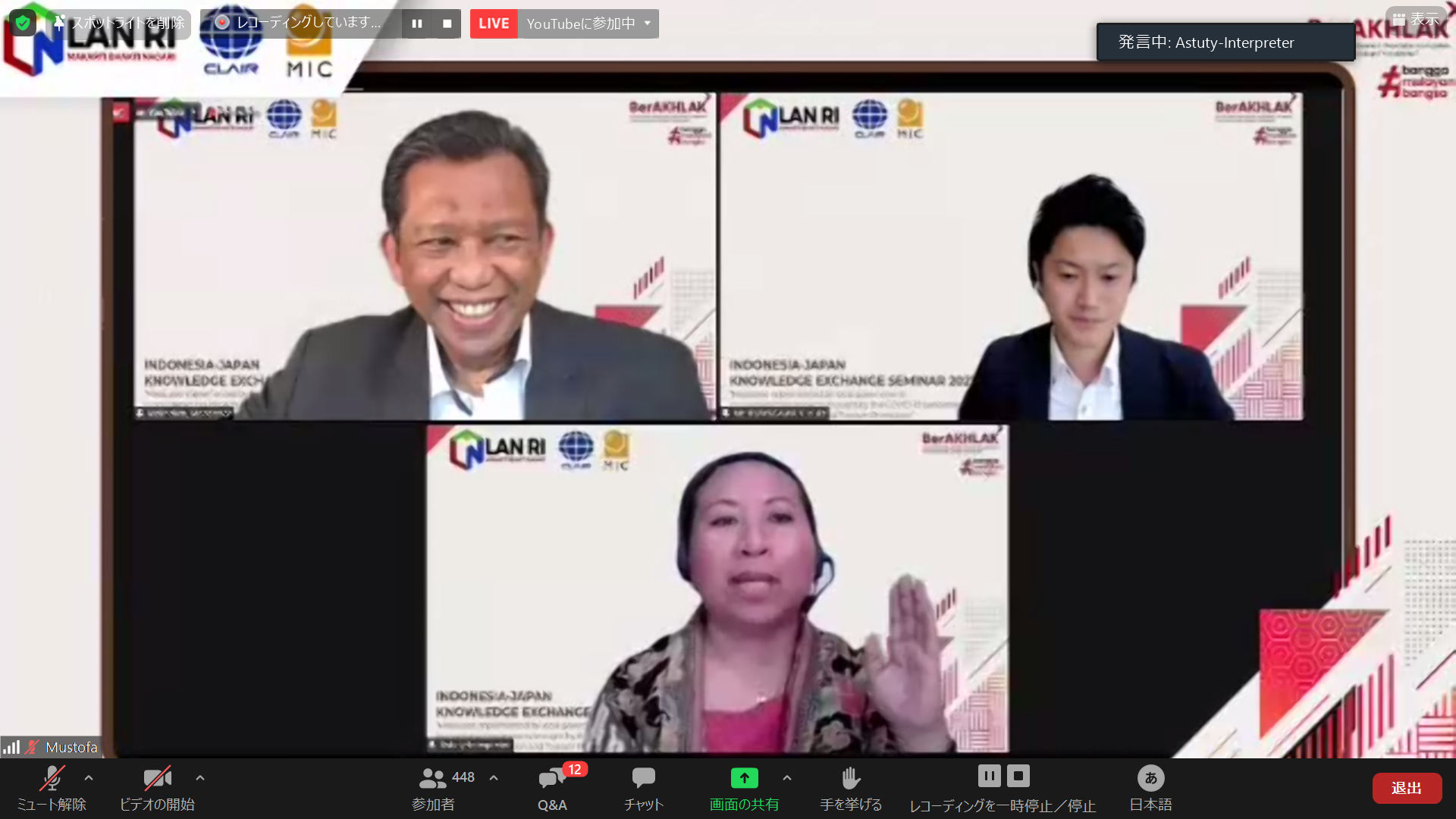 *held online
【2021 Joint Online Seminar with Indonesia】
*held online
Local Administration Seminar Series Organized by the Ministry of Internal Affairs and Communications
J.CLAIR Singapore actively assists in the local administration seminar series held annually by Japan’s Ministry of Internal Affairs and Communications in cooperation with a host country in the ASEAN region, India or Sri Lanka. J.CLAIR Singapore coordinates the details of the seminar with the co-organizer in the host country and ensures the smooth operation of the actual event.
【Seminars in FY2018/19】
* In FY2020, the seminar was cancelled due to COVID-19.
**In FY2021, the seminar was not scheduled for implementation.
Seminar on Best Practices of Japan
J.CLAIR Singapore implements the ‘Seminar on Best Practices of Japan’, which functions as a platform for academics as well as practitioners of local governance in the ASEAN region to understand Japan’s local administration system and the leading urban policies implemented by Japanese local governments.
Staff of J.CLAIR Singapore will participate as speakers, presenting case studies of Japanese local governance and interact with the students during group discussions on a wide array of topics.
【Seminars in FY2021】
2
International Cooperation Efforts at Local Government Level
Specialist Dispatch Project
【Objective】
To improve the quality of local administration, technical expertise and human resources in foreign local governments. 
To increase friendly ties between Japanese and foreign local governments.
【Details】
Since 2000, J.CLAIR Singapore has been dispatching Japanese local government officials (including retirees), with knowledge or technical skills related to international cooperation as specialists to foreign local　governments etc. in response to their requests.


【Specialists’ areas of expertise】
Disaster Prevention, Waste Management, Tourism,  Fire and Disaster Prevention, Sewerage Management, Health and Sanitation, Environmental Conservation, Education, Public Health,  Agriculture and Commerce, Social Welfare, Pottery, Library Management, Water Supply,  Local Administration  etc.
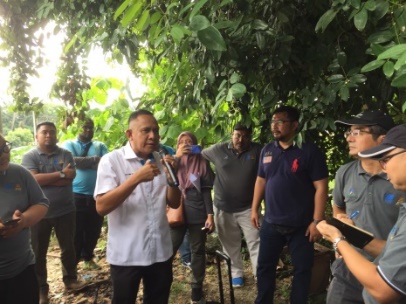 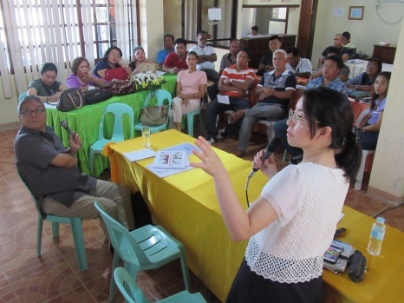 【A specialist conducting a lecture
     to the local participants in 　　
　Philippines 】
【A specialist giving guidance
         during a local site visit in 
        Malaysia 】
Local Government Officials Training Programme (LGOTP)
【LGOTP Participants in Previous Years】
【Objective】
To provide trainees with the know-how and technical skills of Japanese local governments and thereafter, contribute to the development of the trainees’ respective local governments.


【Details】
Jointly organized by CLAIR and Japan’s Ministry of Internal Affairs and Communications, overseas local government officials are hosted as trainees in Japanese local governments, where they will attend lectures and acquire the know-how and skills in various fields such as general administration, environment, agriculture, education, tourism, economic development etc. After an initial introductory training period of about 1 month, trainees are posted to individual host institutions to begin their specialized training and deepen their understanding of Japanese culture and traditions. 

【Duration】
The training typically lasts for 6 – 12 months.
*The LGOTP from FY2020 to FY2022 were suspended due to COVID-19
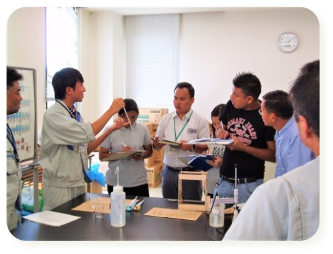 【Trainees from Myanmar learning about water quality inspection in Fukuoka city】
3
Promoting Local Level Exchange
Regional Exchange Promotion Programme
【Objective】
To enable Japanese local governments to achieve the following: 
・Fostering closer understanding of the current situation and challenges pertaining to relations between 
    Japan and foreign countries.
・Building capacity in leaders who will assume the responsibilities of internationalization of the local area.
・Creating opportunities for the promotion of future regional exchange between Japan and foreign countries.

【Targeted Participants from Japan】
・Local government officials
・Staff of recognized local international exchange associations
・Staff of NPOs referred by local governments
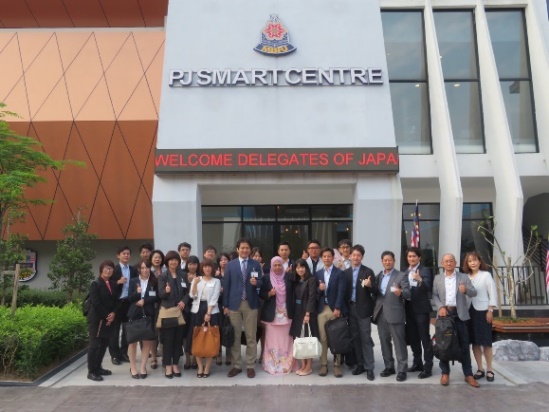 【Exchange Programmes in previous years】
【Visit to Petaling Jaya City Hall】
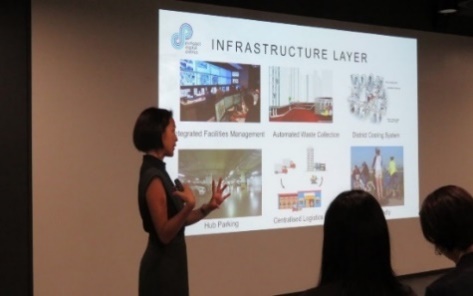 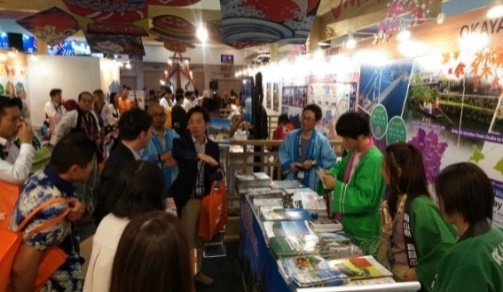 【Briefing on Singapore’s city planning 】
【Visit to MATTA FAIR in Kuala Lumpur】
Local Government Exchange & Cooperation Seminar
【Seminar Participants in Previous Years】
【Objective】
The purpose of the programme is to increase  participants' knowledge of local administration systems in other countries and build network of contacts.
【Content】
Overseas local government officials etc. are invited to Japan to discuss and exchange information on the current situation and various issues of local administration facing local governments in both Japan and their home countries. 
In addition, the seminar encourages regional exchange as participants visit local governments during their stay in Japan, go on site visits and have the opportunity to deepen their understanding of Japanese culture.
*In FY2020, the seminar was cancelled due to COVID-19.
*In FY2021, the seminar was held online.
【Seminar in FY2019】
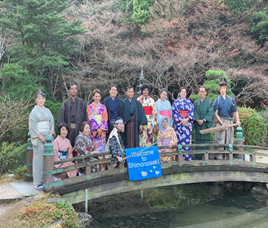 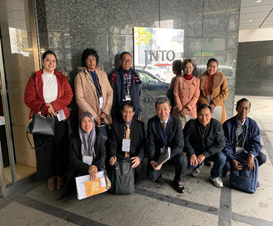 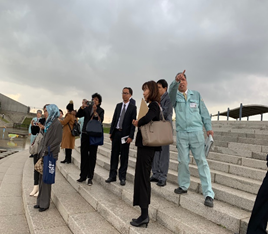 【 Group photo after visiting the Japan National Tourism Organization】
【 Kinomo Experience at Chofu Garden at Shimonoseki City】
【 Sanyo Waste Treatment Center at Shimonoseki City】
4
Promoting Local Level Exchange
Support for Sister City Affiliation and Exchange
The first sister city agreement between Japan and this region was signed by Yokohama and Mumbai in 1965.     At present, 54 affiliations have been concluded. 
 
CLAIR facilitates sister city affiliation and exchange in response to requests. We provide support for international exchange corresponding to the needs of the region and also provide consultation on sister city affiliation. Please contact J.CLAIR Singapore if you wish to establish an affiliation with a Japanese local government.
The Japan Exchange and Teaching (JET) Programme
【Objective】
To increase cross-cultural understanding as well as contribute to internationalization efforts within Japan.

【Content】
The JET Programme enables local authorities (prefectures, designated cities and other municipalities) to employ foreign youths for the purpose of improving foreign language education as well as promoting international exchange at the local level. By teaching foreign languages at schools nationwide and assisting with international exchange activities organized by local governments, JET participants engage in international exchange at a variety of levels with local residents. 

After returning home, many JET alumni continue to contribute towards Japan-related activities through the JET Alumni Association (JETAA). 
JETAA has chapters in Singapore, Indonesia, Philippines and India.
ALT:  Assistant Language Teachers who provide language lessons in elementary, junior and senior high schools in Japan
CIR:  Coordinators for International Relations who work for Japanese local governments to promote international  
         exchange activities
SEA: Sports Exchange Advisors who promote international exchange through sports
【JET Participants in FY2019 】
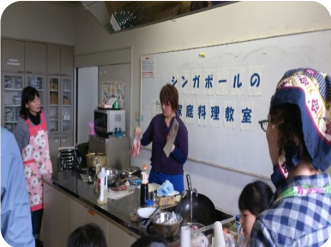 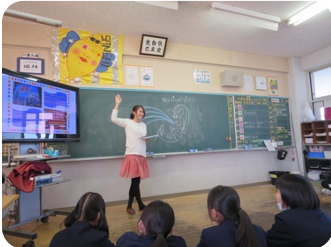 【An ALT teaching students in a local Japanese school】
【A CIR conducting a cooking session to promote cross-cultural understanding】
Conducting Research
Research and Publications
Research on Local Autonomy	 Systems and Policies in ASEAN countries, India as well as Sri Lanka
J.CLAIR Singapore currently conducts research on the various policies, local administration and finance systems in ASEAN countries and India, and then compiles them into reports or publications. We have issued several publications in Japanese to disseminate the results of our research to Japanese local governments.
These publications can be found on CLAIR’s website: http://www.clair.or.jp/j/forum/pub/index.html
 (only available in Japanese)
5
Supporting Japanese Local Government’s Overseas Activities
Support For Overseas Activities of Japanese Local Governments
To support Japanese local government officials and related personnel in their overseas events, research activities and field trips etc. in the 10 ASEAN countries, India as well as Sri Lanka, J.CLAIR Singapore links up the appropriate organizations and individuals, arranges appointments with government agencies, accompanies them on these site visits, conducts briefings on administration systems etc. and provides related reference materials. In FY2021, J.CLAIR Singapore provided support for 28 requests.
As for the support for activities in FY2020 and FY2021, due to COVID-19 restrictions on business trips and events, most of the support were for public relations activities and online events.
【Some activities supported by J.CLAIR Singapore since FY2019】
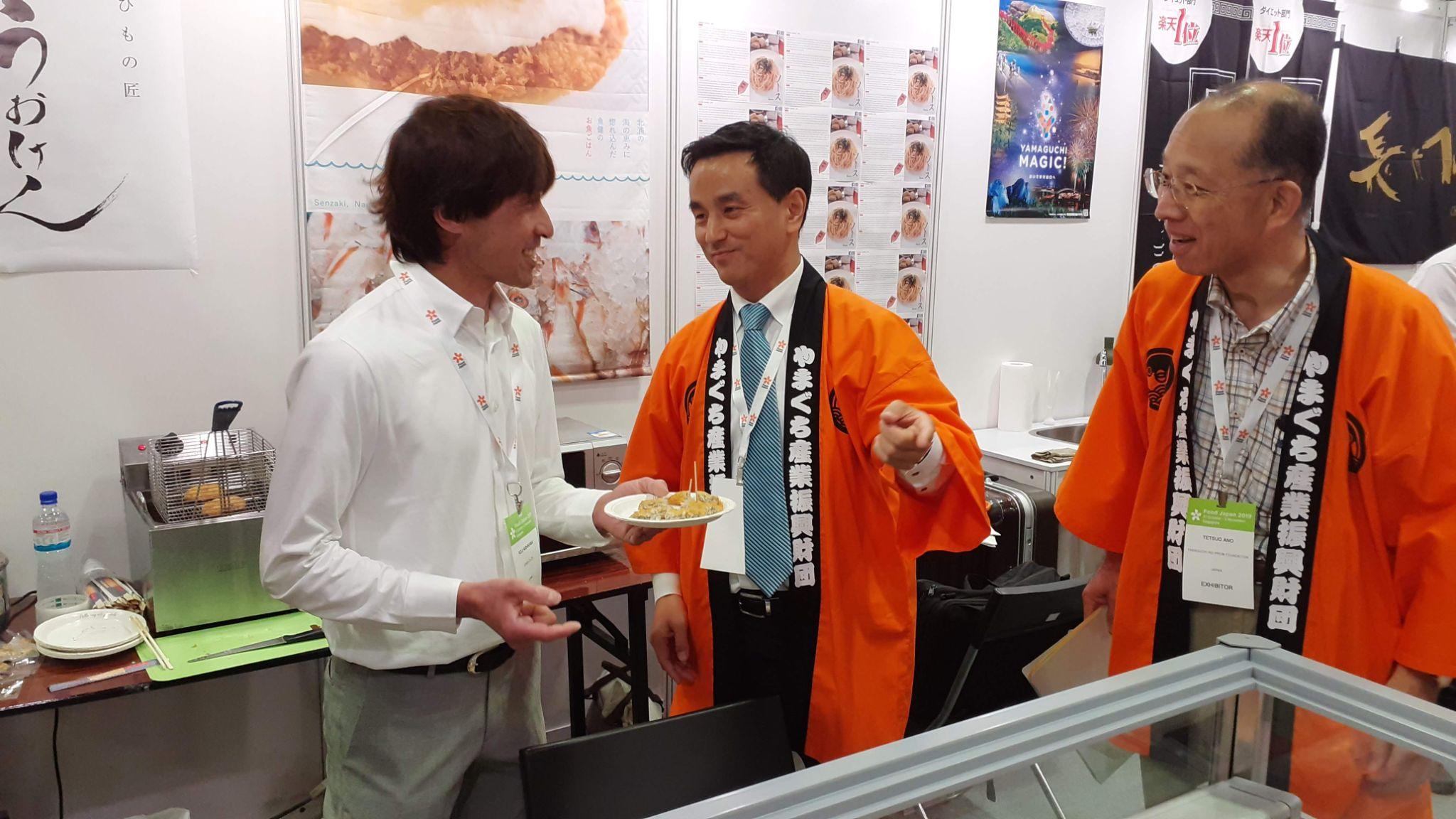 【Promotion of the region by the Governor of 
Yamaguchi Prefecture in Singapore 】
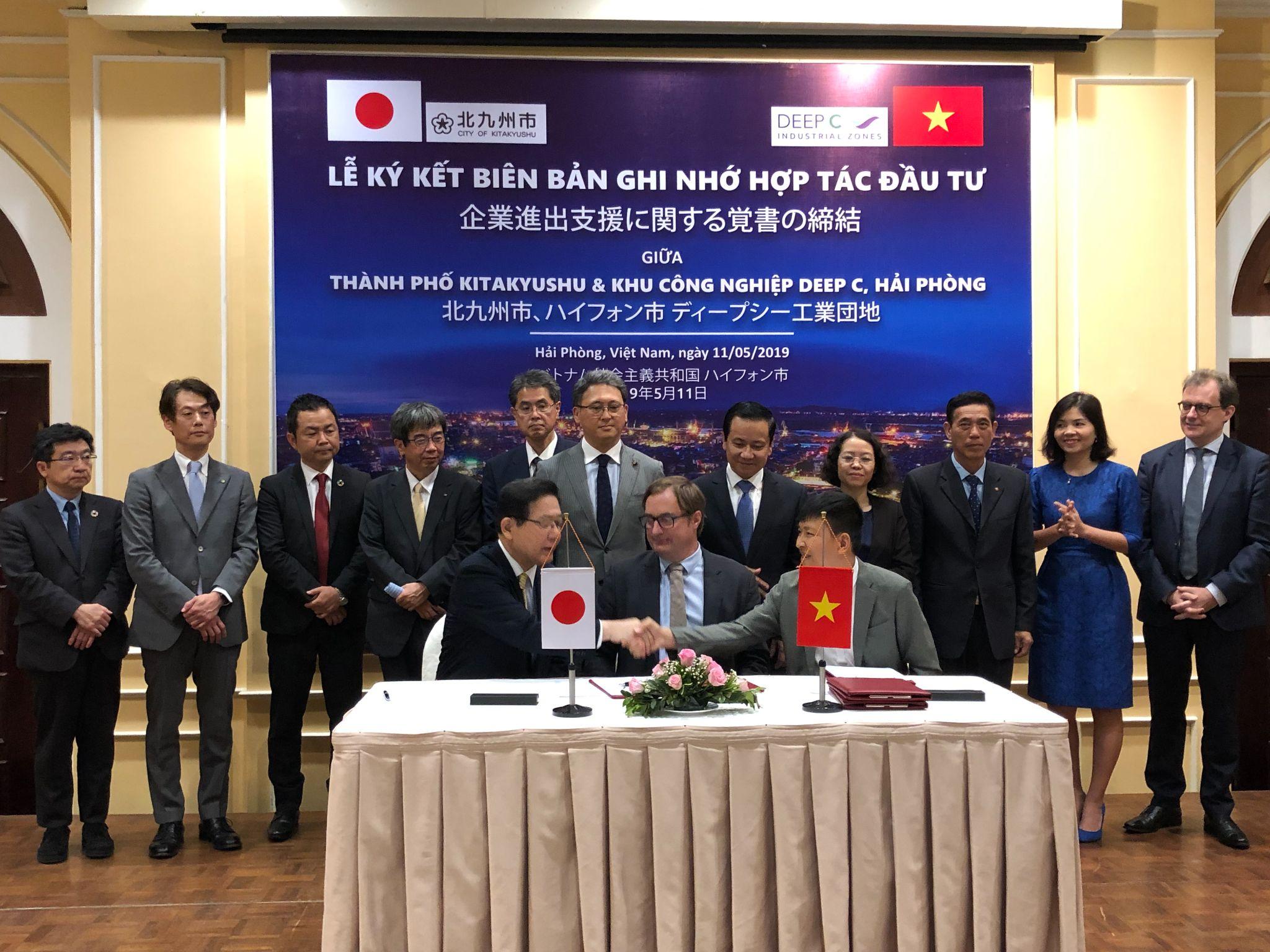 【Ceremony to conclude an agreement between Kitakyushu City and Haiphong City to support business expansion in Vietnam】
Tourism Promotion
【Travel Fairs in FY2019】
Tourism Promotion at International Travel Fairs
【Objective】
To support Japanese local governments’ attempts to boost local economies through tourism, J.CLAIR Singapore ties up with Japan National Tourism Organization (JNTO) to participate in international travel fairs in Singapore, Malaysia,
Philippines, and Indonesia. 
J.CLAIR Singapore compiles 
reports on the events and 
disseminates the findings to 
Japanese local governments.
*In FY 2020 and 2021, J.CLAIR Singapore did not participate in travel fairs due to the border restrictions of COVID-19.
Inbound Promotion Project using Anime
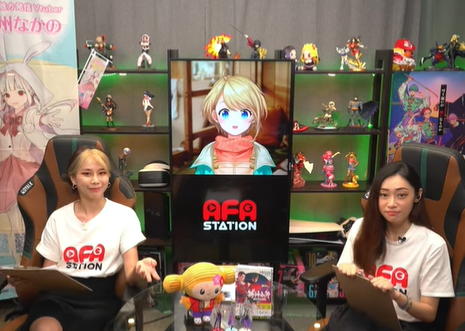 We provide local governments with PR opportunities targeting those interested in Japanese anime and manga in order to tap on new demand for visiting Japan. In FY2021, J.CLAIR Singapore contributed to the creation of four videos introducing local governments using popular anime sites, which were broadcasted on the online platform ‘AFA Station TV’ in two batches in August/September 2021 and February 2022.
【Launching of the programme in Feb 2022  】
6
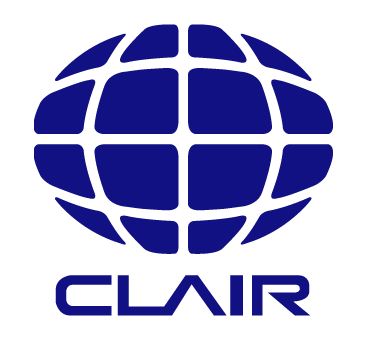 J.CLAIR Singapore
The Japan Council of Local Authorities for International Relations, Singapore
1 Raffles Place, #30-03 One Raffles Place, Singapore 048616
TEL 65-6224-7927    FAX 65-6224-8376
E-mail　info@clair.org.sg
URL http://www.clair.org.sg
Facebook  https://www.facebook.com/clairsg/
Newsletters http://www.clair.org.sg/newsletter/
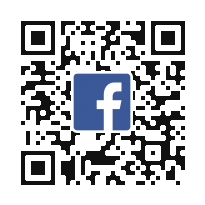